Iowa Veterans Trust Fund  Missy Miller, Trust Fund AdministratorIowa Department of Veterans Affairs melissa.miller2@iowa.govPhone: (515-727-3443 or (800)838-4692
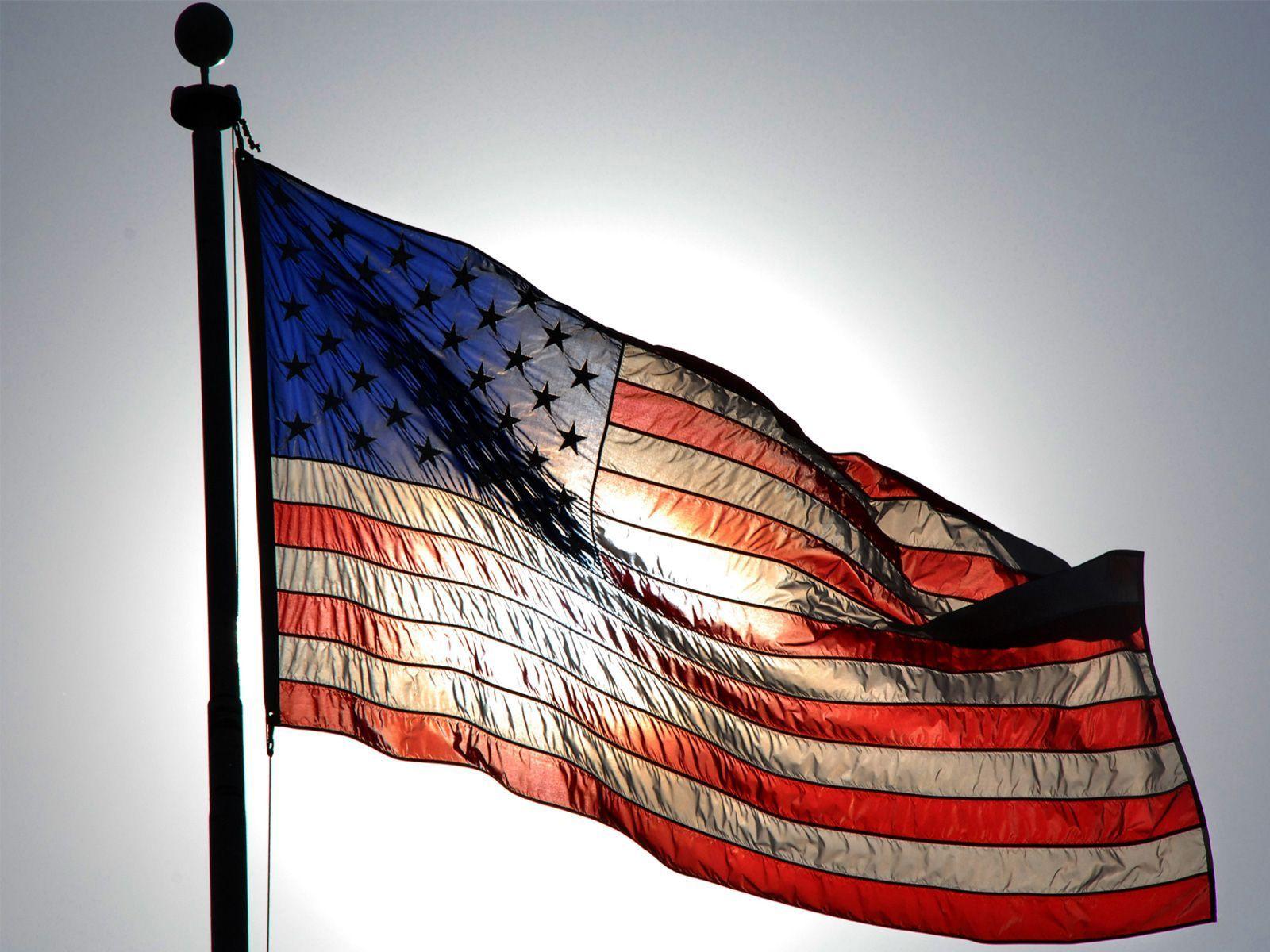 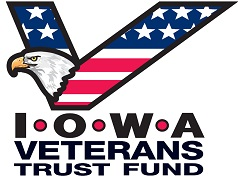 Background
Established in FY08.
Annual Transfer of $2.5M to the IVTF account.
Originally funded from scratch off Iowa lottery tickets and interest from IVTF account for three years.
FY09 – Suspended areas of the program due to lack of funding.
FY13 - annual 300k transfer from IVTF account to spendable fund.
FY19 – annual 500k transfer from IVTF account to spendable fund.
Currently contains $42.5M with a goal to reach $50M in support of Iowa Veterans.
American Legion: Elizabeth Ledvina 

American Veterans (AMVETS): Linda Jones 

Disabled American Veterans (DAV): Open; TBD

IDVA: Todd Jacobus, Commandant

Iowa Association of County Commissioners and Veteran Service Officers (IACCVSO): Joella Perry

Iowa National Guard: Lt. Col. George Mosby, 1st Vice

Marine Corps League: Dennis Jones

Military Order of the Purple Heart (MOPH): Robert Seusakul 

Public Member at Large: Darlene McMartin, Chair

Paralyzed Veterans of America (PVA): Scott Miller

Reserve Officers Association: Reggie Richardson

Veterans of Foreign Wars (VFW): Becky Dirks-Haugsted

Vietnam Veterans of America (VVA): Gregory Paulline
Board Members
Qualifications for Assistance
Must be a Veteran (min 90 days on active duty service, other than training).
Spouses, dependents, and surviving spouses may also qualify.
Must not exceed 300% of the federal poverty guideline.
Liquid assets less than $20k.
Cash on hand, checking or savings account, retirement accounts w/out taking a penalty for early withdrawals.
Not approved for funding through other resources.
Process begins through County Veteran Services Office.
https://dva.iowa.gov/
2024
Benefits Available
Emergency Housing Repairs.
Up to $10,000 lifetime maximum.
Emergency Vehicle Repairs. 
Up to $10,000 lifetime maximum not exceeding the value of the vehicle.
Proof of insurance required.
Emergency Vehicle Purchase. 
Up to $5,000 ONE TIME use.
Dealer sale, not a “For Sale by Owner”.
Proof of insurance required.
Dental/Vision/Hearing/Prescription Drugs. 
Up to $10,000 total lifetime maximum per eligible family member.
$10k for dental care.
$500 for vision.
$1,500.00 per ear.
Benefits Available – cont.
Travel. 
For wounded veterans directly related to follow-up medical care. $50 per day that exceeds 125 miles from the veteran’s home. Not exceeding $1,000.
Unemployment Assistance. 
A service connected prolonged physical, mental condition or disability causing their unemployment. $500 max a month, $3,000 max in a twelve month period, with a lifetime maximum of $6,000.
Job Training or Education Assistance. 
Lifetime maximum of $5,000.
Includes internet access and technology
Durable Medical Equipment. 
$5,000 in a twelve-month period. Lifetime maximum benefit $10,000.
Benefits Available – cont.
Individual or Family Counseling and Substance Abuse Programs. 
Up to $5,000 per family / $2,500 individual in a twelve month period.
Emergency Room Expenses.
Lifetime maximum of $10,000.
Nothing older than six month for emergency medical assistance.
Homelessness.
One time payment for rental housing, $1k per recipient.
Expenses related to establishing a minor child who is a dependent of a deceased veteran.
Not to exceed $2,500.
Supporting Documentation
IDVA Trust Application Form
DD 214 – 90 days active duty service; other than training.
Bank Statements – last 30 days with beginning and ending balances.
Current Drivers License
Current Vehicle Insurance + Current Registration 
VA Service Connected Letter
Verification of unemployment; must be able to return to work.
W-9 (make sure it is signed by the vendor)
Photos (vehicle / housing repair / durable medical / dental x-rays, if applicable)
Two Repair Estimates
Widows or Widowers: Marriage certificate & Death certificate
Supporting Documentation – cont.
Denials and other supporting documentation from other county and state agencies.

Examples: 	
HISA structural grant for a veteran (Durable Medical)
League of Human Dignity for spouses and veterans (ramps, grab bars, etc.)
Community Action Agencies programs: energy assistance & weatherization
Medical documentation of the need of the request from their VA or primary doctor, physician assistant or therapist.
Commission Meetings
Emergency Situations
Email Vote to board members.
Review VTF emergency request ~ approval within 24 hrs.
Urgency of funding need related to impact on quality of life
Monthly
Teleconference
Application review (average 20 applications)
Qualified + Need = approval
Last resort support ~ no other resources available
Quarterly
In-person or virtual option
Located at Camp Dodge, Johnston or Iowa Veterans Home in Marshalltown
Updates from IVB, IVC, IVH, VA RO, VA MC
Additional State Programs
Children of Fallen Iowa Service Members Scholarship Fund (Formerly Branstad-Reynolds)
County Allocation
Honor Guard Reimbursements
Injured Veterans Grant
Military Discharge - Separation Records/Reports
Nursing Homes Resident Eligibility
Veterans Project Assistance Program
Questions?